Nijat Bakirli
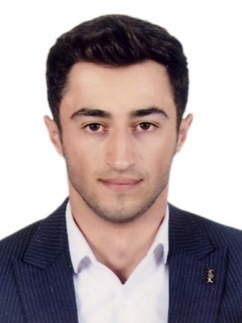 Explosives specialist
WORK EXPERIENCE
12.2022 – on going
Specialist - Defense Industry Institute 
Azerbaijan Technical University
Baku, Azerbaijan
Academic Advisor - Higher Education Institute
Azerbaijan Technical University
04.2022 – 12.2022
Contact
Baku, Azerbaijan
Preparation of service reports, draft orders and other documents
Organizational work
ADDRESS
Yasamal district, Baku, Azerbaijan
Industrial experience - Ministry of Defense Industry 
" Radioquraşdırma" LLC
02.2019 –  06.2019
Baku, Azerbaijan
PHONE
Application of explosives
Ammunition production
Machining process on CNC machines
055 281 71 09
E-MAİL
CNC Operator - Ministry of Defense Industry / "İQLİM EİM« LLC
07.2017 –  08.2017
nicat.bekirli@aztu.edu.az 
nicatbekir97@mail.ru
Baku, Azerbaijan
Manufacture of weapons and ammunition
Machining process on CNC machines
Personal information
EDUCATION
Master's degree - Technology of explosives
Azerbaijan Technical University
09.2021 – 06.2023
BIRTHPLACE
Sheki - Azerbaijan
Bachelor - Technology of pyrotechnics
Azerbaijan Technical University
09.2015 – 07.2019
DATE OF BIRTH
14.02.1997
E-COURSE - Educational Institute of the Republic of Azerbaijan
MARITAL STATUS
Single
«Entrepreneurship education and startups»
06.2022 – 08.2022
«Data collection, analysis and management»
«Research methodology, experience and projects»
«Writing and publishing scientific works»
«Principles of intellectual property rights, technology transfer and commercialization»
Military status
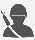 Shooter
Group Commander
Reservist sergeant
10.2022 – 12.2022
LANGUAGE SKILLS
INTERNATIONAL PROGRAM
Turkish
TR
02.05.2023 – 26.05.2023
SKY Global Internship Program - TURKISH AEROSPACE (TUSAS)
ANKARA, Türkiye
VOLUNTEER ACTIVITY
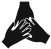 English
EN
State Agency for Public Service and Social Innovations under the President of the Republic of Azerbaijan
Ministry Of Justice - Yasamal District Court
RU
Russian
SCIENTIFIC ARTICLES
SKILLS
«Thermal effect of the combustion reaction of some pyrotechnic compositions»
“New approaches and searches in sciences” The I international Scientific symposium, March 26, 2022, Kars/Türkiye
«Durability calculation of shell components of the 120-mm training mortar ammunition»
“International Conference on Engineering Sciences” November 11-12, 2022, Baku/Azerbaijan
MS Office Programs
«Investigation of blast effect of 60 mm (he) mine in cylindrical concrete structure»
“Vll Republic scientific and technical conference” May 25-26, 2023, Baku/Azerbaijan
AutoCAD
CERTIFICATES
“ASAN service” center No.3 - 1 degree Certificate
“ASAN service” center No.3 - Voluntary References
“1st ASAN Volunteers Shooting Tournament” 1st place - Certificate
“NIRVANA Body Language Training” - Orkhanway coaching - Certificate
“Conflict Management” - Khazar University / The Chain - Certificate
“A Person Who Wants To Change The World” –Orkhanway coaching - Certificate
“Presidents Meeting 2017” - Young Business Factory LLC - Certificate 
“From Idea to Business” - Youth Foundation - Certificate
“Finance and Investment Forum 2018” - GILAN Holding - Certificate
“National Marketing Forum” NMF - Certificate
“Baku City Yasamal District Court” - Certificate
“Decree of Honor" - Military Unit “N”
“The I international scientific symposium” «New approaches and searches in science» - Certificate
“SKY Global Internship Program” – TURKISH AEROSPACE
“CSWA” –  SOLIDWORKS Associate
“Decree of Honor" - "Training of qualified personnel for the defense industry: radioelectronic, aerospace   systems and robots" II Republican scientific conference
SOLIDWORKS
CATIA V5
XFLR5
Project management
Organizational skills